Osová souměrnost
Najdeš rozdíly mezi těmito obrázky?
B
A
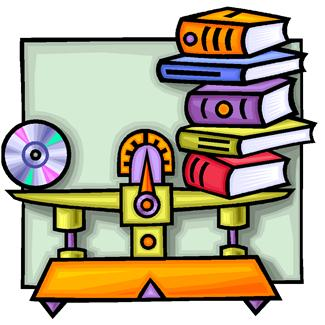 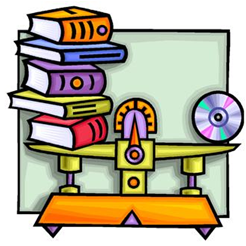 Mezi obrázky A a B nenajdeme žádné rozdíly, obrázky jsou stejné, ale stranově převrácené jako v zrcadle. Obrázky jsou (zrcadlově) shodné.
Pokud bychom uprostřed mezi obrázky udělali přímku (osu),
pak všechny body jsou zobrazeny „na druhou stranu“ podle této přímky (osy), jejich obraz má stejnou vzdálenost od přímky, jako původní bod.
Obrázky jsou osově souměrné, takové zobrazení nazýváme osová souměrnost.
Osová souměrnost je  zobrazení nějakého bodu podle osy. Původní bod má od osy stejnou vzdálenost jako jeho obraz. Oba tyto body leží na přímce, která je kolmá na osu.
Osová souměrnost je zobrazení v rovině, které překlápí vzory přes osu. Osovou souměrností vznikne tedy obraz, který je shodný se vzorem.
A
A'
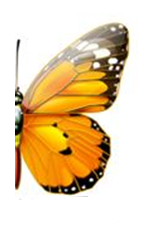 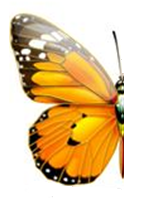 Původní obrazec nazýváme vzor,
ten který vznikne zobrazením nazýváme obraz.
Obraz označujeme většinou jako vzor s čárkou (A →A΄).
o
Přímku, přes kterou se vzor překlápí, nazýváme osa souměrnosti, značíme o.
Osová souměrnost zachovává vzdálenosti i úhly, jedná se tedy o jedno ze shodných zobrazení.
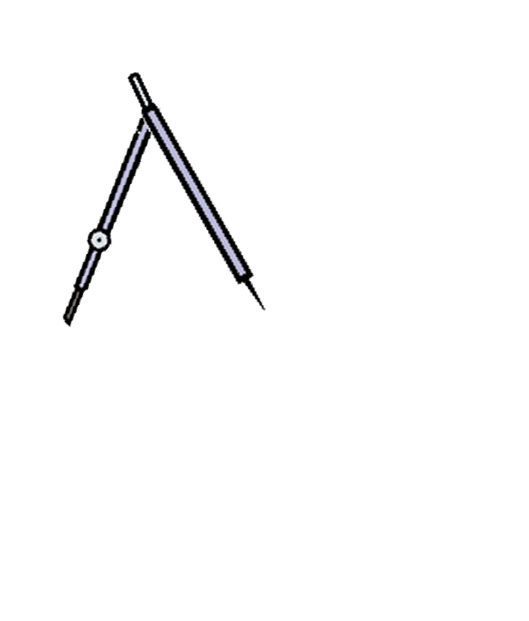 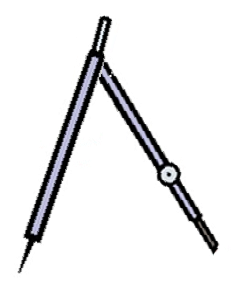 A‘ čteme á s čarou
Učili jsme se sestrojit osu úsečky AA‘ .
Postup:
Do kružítka vezmeme poloměr r větší než je polovina délky úsečky  AA‘.
V bodech A, A‘ sestrojíme oblouky s poloměrem r.
Průsečíky oblouků spojíme čerchovanou čarou – osa o úsečky AA‘.
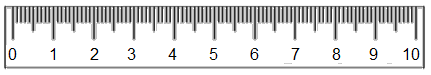 A0
A‘
A
Průsečík osy o a úsečky AA‘ je středem úsečky AA‘. Označíme A0.
A0 čteme á nula
Osa o úsečky AA‘ je kolmá na úsečku AA‘. Pro střed A0 úsečky AA‘ platí: |AA0| = |A0B|.
o
Bod A‘ je osově souměrný s bodem A podle osy o.
Pro libovolný bod X, který leží na ose o úsečky AA‘ platí: |AX| = |XA‘|. Všechny body osy o mají od krajních bodů úsečky AB stejnou vzdálenost.
Dokresli druhé křídlo motýla.
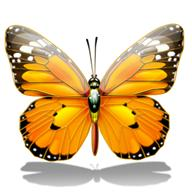 B
B'
C
C'
Postup:
A
A0
A'
1. Sestrojíme bodem A kolmici k      k přímce o (osa těla motýla)
k
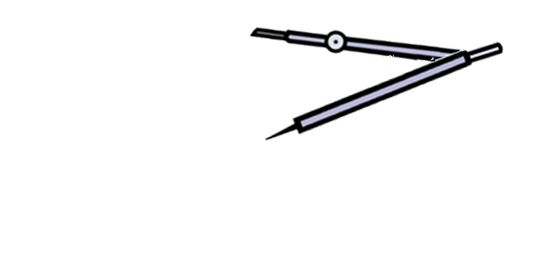 2. Průsečík přímek k  a o     označíme A0.
F
= F'
D'
D
G
= G'
3. Na přímce k  sestrojíme bod A'     tak, aby bod A0 byl středem     úsečky AA'.
S
S'
H
= H'
4. Stejným způsobem sestrojíme     body B', C', D', E'.
E
E'
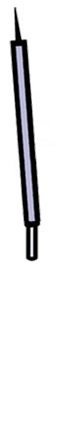 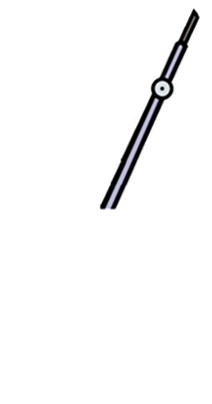 o
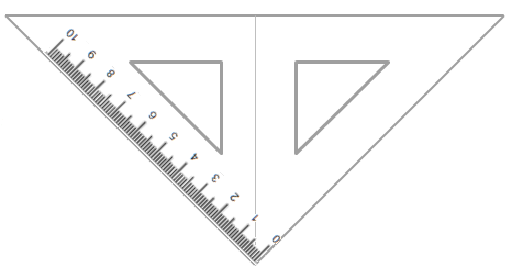 5. Body F, G, H leží na ose souměrnosti, jejich vzdálenost     od osy je nulová, jejich obraz leží na ose souměrnosti.     Tyto body nazýváme samodružné.
6. Všechny obrazy bodů spojíme čarami.
7. Oblouk kružnice v osové souměrnosti sestrojíme tak,      že sestrojíme obraz S' středu kružnice S a v tomto bodě     opíšeme kružnici se stejným poloměrem.
Osová souměrnost
Přímka AA' je kolmá k ose o.
A
A0
A'
Bod A0 je středem úsečky AA'.
vzor bodu A'
obraz bodu A
|AA0| = |A0A'|.
o
Body A a A' jsou souměrně sdružené podle osy o.
osa souměrnosti
o
Samodružné body
A0
A
A'
Bod C je samodružný.
C = C'
C = C'
B'
B
Vzor splývá s obrazem.
B0
p
p'
Každý bod osy o je samodružný.